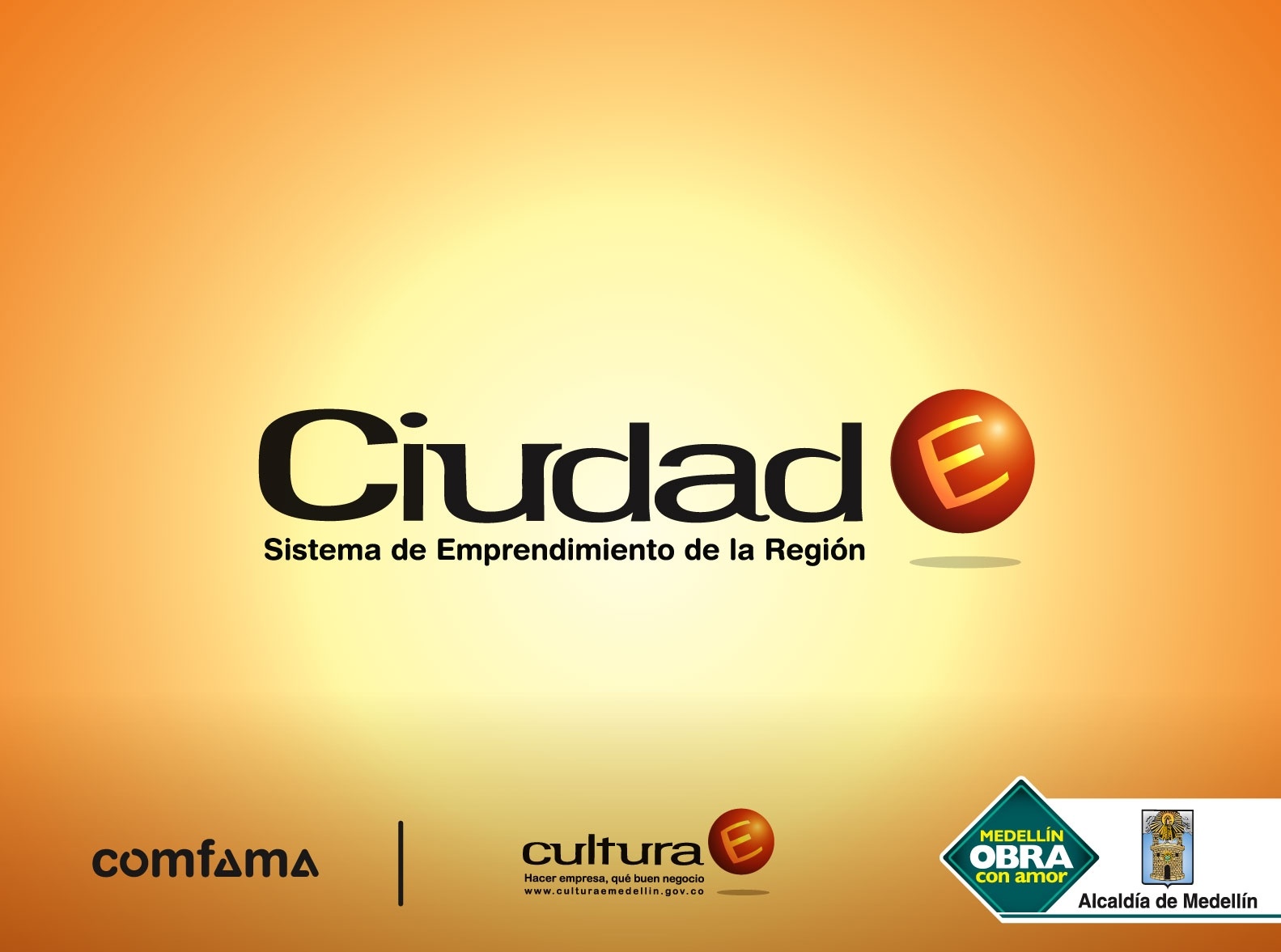 PROGRAMA FORTALECIMIENTO DEL SISTEMA DE EMPRENDIMIENTO DE MEDELLÍN
GENERACION DE IDEAS DE NEGOCIOS
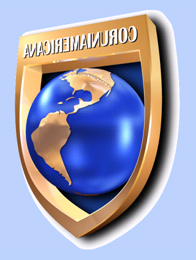 INTRODUCCIÓN
El presente trabajo se hace un análisis del proceso de ¿Cómo generar una  idea ? y que hacer para llevarla a cabo.

Las ideas son la base del progreso y de un constante cambio; sin ellas el mundo se quedaría estancado en un mismo punto sin saber que hacer con todo lo bello que nos rodea, no podríamos innovar . Siempre nos veríamos atados a las mismas cosas y eso no es lo que le gusta al hombre.

Por eso es de gran importancia darnos la oportunidad de crear una idea, manejar un proceso con ellas y luego darla a conocer. Correr el riesgo, así como lo hicieron muchos de los personajes que hoy distinguimos y que alcanzaron el éxito con una idea que al principio pudo haber sido muy loca pero que hoy es de mucha utilidad y reconocimiento.
OBJETIVOS
Entender que es una idea

Como preparar la mente para llevar a cabo una idea.

Conocer el procedimiento para generar ideas
1.¿Qué es una idea?
Una idea sintetiza  lo complejo en algo asombrosamente simple.
Una idea no es más ni menos que una nueva combinación de viejos elementos.
2. Diviértase
“La gente seria tiene pocas ideas. Las personas  con ideas nunca son serias.
A la hora de generar una idea diviértase, si no es divertido ¿para qué hacerlo?
Quien no se divierte está desperdiciando la vida.
La persona que goza lo que hace alcanza más fácilmente el éxito.
3.Cultive la inclinación a las ideas
Las ideas existe y si se piensa que lo que se va hacer es fácil, así será; siempre habrá una nueva idea y una nueva solución.
Convénzase de que encontrará las ideas
Lo que piensa de usted mismo es el factor más importante de su éxito
3.Cultive la inclinación a las ideas
La actitud es más importante que los hechos
Generar ideas depende de creer que existen, y de creer en usted mismo
4.Póngase Metas
Su mente descubrirá la forma de tener ideas si usted se fija metas.
Se debe visualizar una meta para llevarla a cabo.
No piense que va a tener una idea, piense que ya la tiene.
5.Piense como un niño
Si se pretende ser creativo, debe permanecer en parte, como un niño, con la creatividad e inventiva que los caracteriza
No hay forma más fácil de generar una idea que volviéndose un niño.
5.Piense como un niño
Para los niños no hay última vez. Cada vez es como la primera; y así, cuando andan explorando ideas, se aventuran a un territorio fresco y original,  sin reglas … que promete infinitas oportunidades.
Olvídese de lo que había antes. Rompa las reglas. Sea ilógico. Haga tonterías. Sea libre. Sea niño
6.Obtenga más datos
“Una idea nueva no es más ni menos que una nueva combinación de viejos elementos”
Para recordar elementos viejos: 1salgase de la rutina y haga cosas diferentes, cosas que en su vida se le hubiese ocurrido hacer. 2.Aprenda a observar  y sacarle pequeños detalles a las cosas
6.Obtenga mas datos
Cuantas más cosas recordemos, más cosas tendremos para combinar a fin de formar nuevas ideas
7.Ármese de Valor
El temor al rechazo hace que cierren la fábrica de ideas.
Todo el mundo siente temor, todos
No hay malas ideas solo se debe arriesgarse a mostrarlas
7.Ármese de valor
A uno siempre puede ocurrírsele otra idea … inclusive mejor

Nunca se critica  a la gente por tener demasiadas ideas.

Vale la pena tener una idea
8.Piense como piensa
Cuantos más pensamientos tengamos, más materia prima habrá para producir ideas.
Piense visualmente, ya que una vez se tiene la idea visual, las palabras vienen fácil
Cuando esté frente a un problema trate de visualizarlo en lugar de verbalizarlo
8.Piense como piensa
Piense lateralmente, sálgase de los esquemas.

No vea barreras donde no existen

Establezca unos límites, la limitación más estimulante  que se pueda tener es el tiempo. Las fechas limites hacen que logre cosas.
9. Aprenda a combinar
Busque parecidos
Rompa las normas
Juegue a “¿Qué tal si..?
Busque ayuda en otros campos
Arriésguese hacer algo que nunca hubiese imaginado.
10. Defina el problema
Fíjese el tipo de preguntas que se hace y cómo define su problema
Formular un problema es más importante que solucionarlo
11.Reúna Información
“Un hombre creativo no puede saltar de la nada hasta una gran idea. Necesita un trampolín de información”
Haga todo lo que pueda para obtener la información antes de ponerse a trabajar
Pregunte, pregunte ….
12. Busque una idea
No se sabe si una idea es buena hasta que tiene otras para compararla

“La mejor forma de tener una buena idea es teniendo muchas ideas”
13. Olvide el asunto
Cuando esté atascado en una idea, proyecto o problema(…), entonces olvídelo y trabaje en otra cosa. 
Nunca se quede sin hacer nada siempre ocúpese en algo para generar nuevas ideas.
14. Ponga la idea en acción
Comience ya mismo, esperar para empezar algo es siempre equivocado
Una vez que se arriesgue  las ideas toman vida propia y empiezan a entrar en terrenos que usted nunca imaginó.
14. Ponga la idea en acción
Si lo va hacer, hágalo; no espere a que luego se tenga que lamentar por no haberlo hecho.
Impóngase un plazo límite, cuanto más corto mejor.
Escriba una lista de las cosas que tiene que hacer para poner a funcionar su idea.
14. Ponga la idea en acción
Si tiene problemas en vender su idea a alguien, póngalo en práctica usted mismo
Persevere, ya que quien persevera alcanza
Busque una razón por la que quiere llevar su idea a cabo.
CONCLUSIONES
Es necesario sacar ese niño que llevamos dentro para trabajar en una idea sin importarnos los esquemas ya plasmados.
Despertar la curiosidad nos ayuda a visualizar nuevas metas.
El enfrentarnos a los miedos y arriesgarnos a presentar nuestros ideales nos hacen crecer como personas y como seres generadores de proyectos.
El éxito se basa en la proyección de verdaderas metas para la vida.